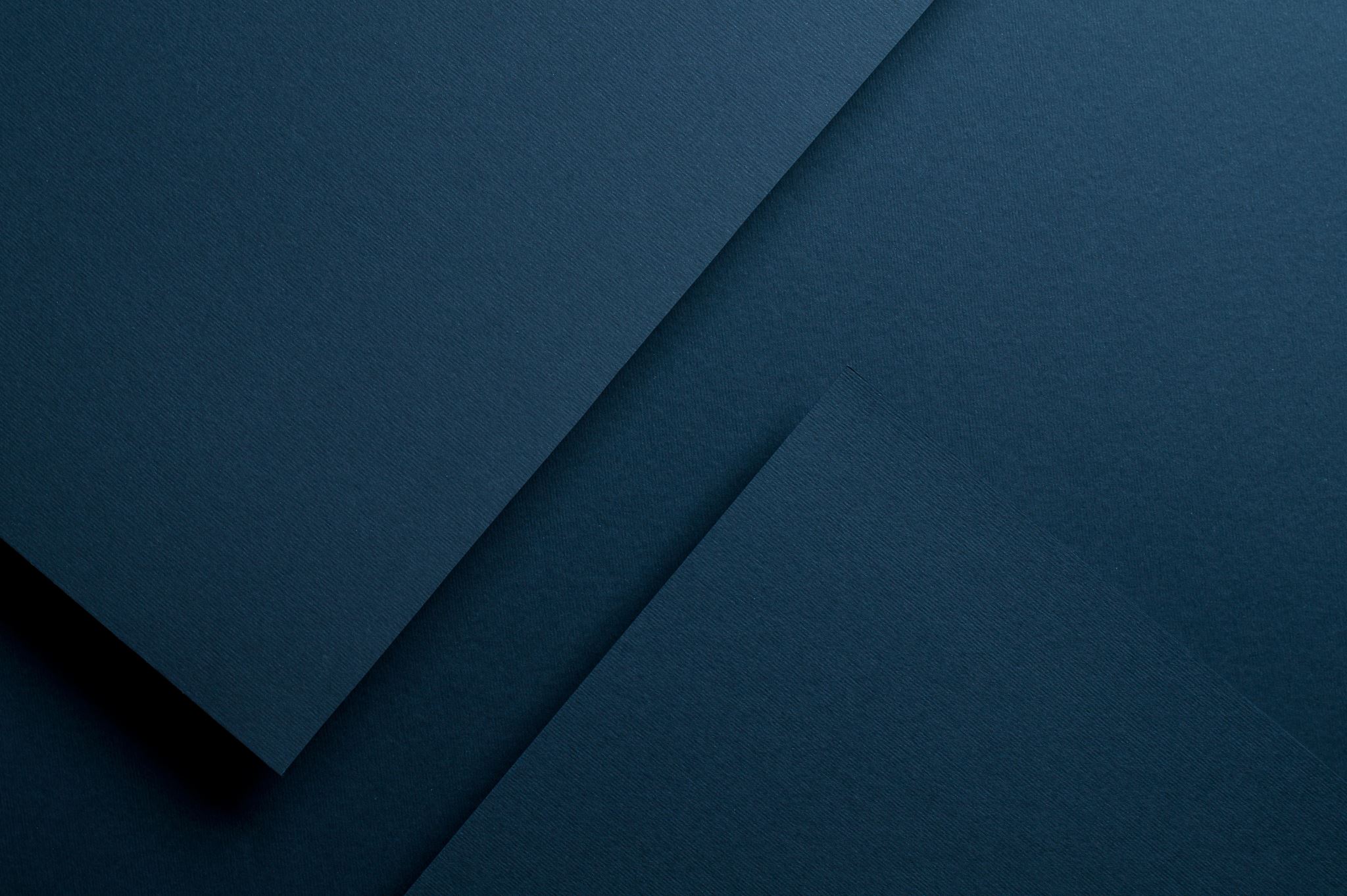 Being kind
By Markos  Bellos
Being kind means when you help each other
When you act nice to people with problems
When you  help your mom with the chores
When you help poor people
And finally when you help older people